The Electricity Integration Package in the Energy Community - Update
Jasmina Trhulj, Energy Community Secretariat
MESC, 13 June 2024
Electricity Integration Package - Transposition Status
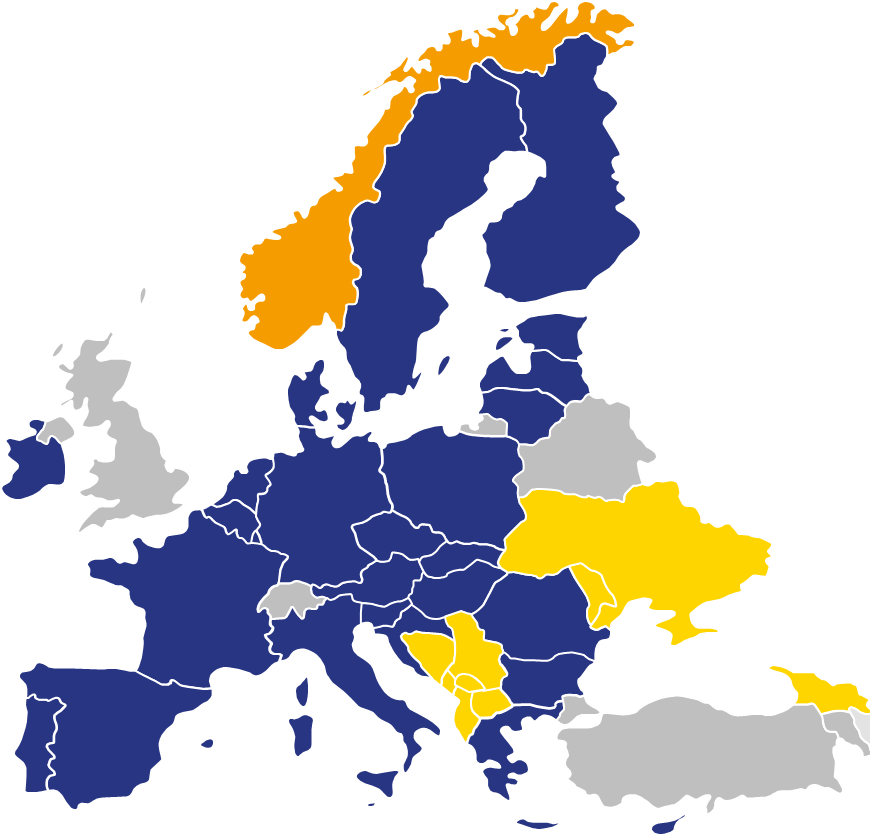 New draft version submitted to the ECS for review in May 2024
Ministry established WGs for the finalization of the draft
Ukraine
Moldova
EnCS review of draft Law on Electricity on-going
Drafting supported by USAID
ECS reviewed draft Energy Law in Oct 23
Drafting resumed, new draft in August 24
Serbia
Drafts currently aligned with the entities’ ministries
Not yet submitted to ECS for review
ECS reviewed draft Laws on Energy and Electricity in March 2024
New draft versions under preparation
Bosnia and Herzegovina
First draft developed by EU4Energy submitted to the ECS for review
Kosovo*
Georgia
Drafts developed with ECS TA
Finalisation ongoing, expected to be adopted by the end of 2024
ECS reviewed draft Energy Law in Jan 2024
New Government awaited to resume the process
Montenegro
North Macedonia
First draft expected to be submitted to ECS in July 2024
Albania
Florence Forum: The market coupling will take place upon the full transposition and implementation of the Electricity integration package.
Athens Forum urged Contracting Parties to accelerate activities to complete the transposition process imminently and not later than by the end of 2024.
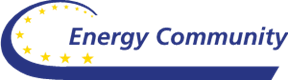 2
2
[Speaker Notes: The main precondition for market coupling is the transposition of the Electricity Integration Package. The deadline of Dec 2023 was missed by all Contracting Parties and until now further delays are expected.
Several CPs have submitted draft primary legislation for the Secretariat’s review, partly developed with the support of technical assistance conducted by e.g EU4E, Secretariat or other donors. 
Nevertheless, the transposition is currently too slow to keep up with the required pace and after the MC urged the completion of the transposition in the first quarter of 2024, the Secretariat is about to launch infringement procedures against all Contracting Parties for non-transposition.]
Short-term markets and NEMO status
The Secretariat publishes a list reflecting information on NEMO status as notified by the Contracting Parties.
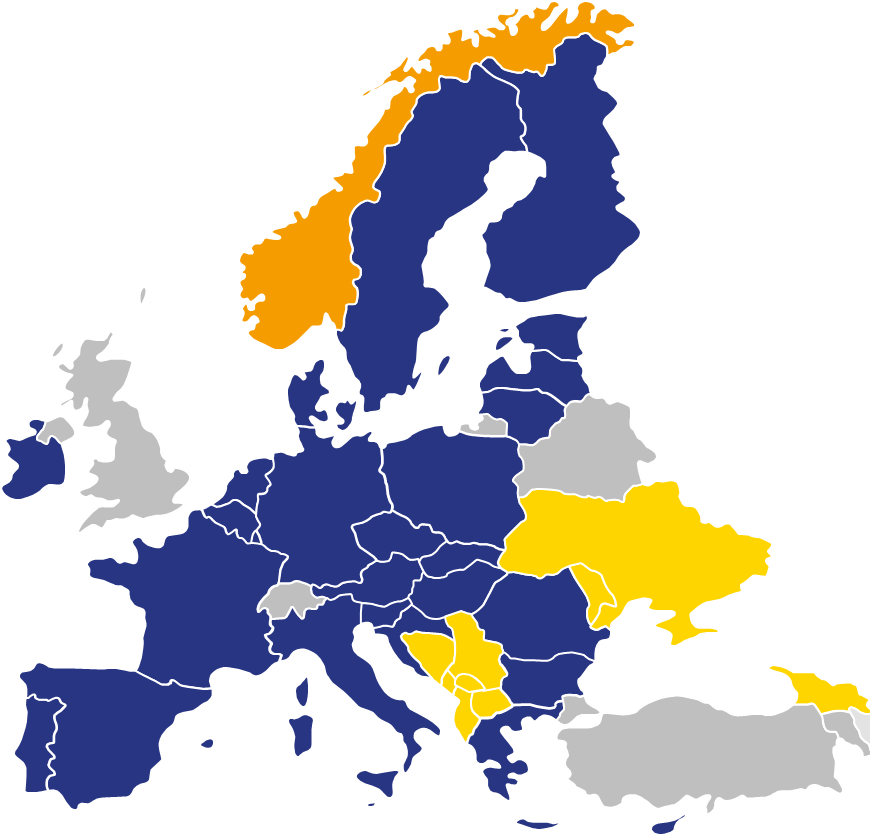 Ukraine
JSC MO
Monopoly status notified
DA and ID live
Serbia
Moldova
No DA/ID market
Monopoly status notified
SEEPEX (NEMO)
Monopoly status notified
DA and ID live
Bosnia and Herzegovina
No DA/ID market
North Macedonia
Georgia
GENEX
DA/ID go-live 1 July 2024
MEMO (NEMO)
Monopoly status notified
DA live
MEPX (designated as NEMO in May 24)
Monopoly status notified
DA live
Montenegro
ALPEX (NEMO)
AL+XK*: DA live & coupled
AL+XK*: ID live &coupling in July 2024
Kosovo*
Albania
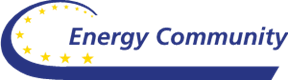 ‘Electricity Integration Package in the EnC - Update’
3
3
MCO Integration Plan submission
Athens Forum conclusions
The MCO Integration Plan was not submitted on 15 December 2023 upon a joint message shared by the EC, EnCS and ACER.
Due to the delayed transposition, none of the Contracting Parties was able to align national legislation with the legal principles for SDAC and SIDC, in particular for NEMOs.
The newly proposed submission date for the MCO Integration Plan is 15 June 2024 (+6m).
Athens Forum conclusions:
All NEMO Committee emphasized that market coupling of EnC is a priority and recalled that they are committed to the submission of MCO IP as a necessary prerequisite for the market coupling. 
All NEMO Committee recalled that the current deadline of 15 June 2024 for delivery of MCO IP will have to be postponed, most probably for autumn, due to the lack of compliantly designated NEMOs in the CPs. 
ECRB informed the Forum of the ongoing work on the shadow opinion on the MCO IP and coordinating with ACER in order to ensure submission of aligned opinion to NEMOs. 
The Forum urged CPs to priorities designation of NEMOs upon the transposition of the Electricity Integration Package is completed. Existing CPs NEMOs are invited by all NEMO Committee to apply for observership status (ALPEX and SEEPEX joined recently).
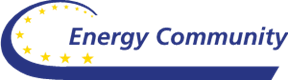 ‘Electricity Integration Package in the EnC - Update’
4
Market Coupling – Implementation actions
Athens Forum conclusions
The Forum requested that a clear timeline for the completion of the transposition and implementation shall be developed by all Contracting Parties and submitted to the Secretariat by 1 July 2024. Adherence to the timelines shall be monitored by the Energy Community Secretariat and reported to the Market Coupling Steering Committee (MCSC). 
The Forum acknowledged that once national transposition and implementation of the Electricity Integration Package is completed, with MCO IP adopted and CCR operationalised as a minimum prerequisite, 18 months should be assumed as the minimum time needed for the implementation and full accession to the single day-ahead coupling (SDAC) and single intraday coupling (SIDC) in sequence, annually, with Q1 for SDAC, and Q4 for SIDC, starting as of 2026.
The TSOs were urged to accelerate activities on the operationalisation of the EnC CCRs as established in line with the EnC CACM. Alternatively, any reconfiguration would have to be proposed by all EU TSO and cover all bidding zone borders of the three EnC CCRs, before submission to ACER in line with EnC CACM. 
The Forum urged Contracting Parties TSOs and NEMOs to apply for adherence to CACM Global NDA and those that are already signatories to CACM Global NDA to give consent to all new applicants from the Contracting Parties.  
The Athens Forum acknowledges the establishment of the local implementation projects (LIPs) and invited them to nominate their projects to PCG EnC JET. LIPs should mimic EU LIPs in terms of governance and structure, and the Forum welcomes that some are joining already existing EU structures like IBWT.
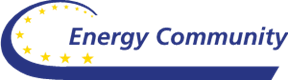 ‘Electricity Integration Package in the EnC - Update’
5
Thank you for your attention!
jasmina.trhulj@energy-community.org
6